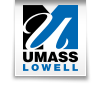 Information Literacy
What you cannot do:  Academic Honesty and Plagiarism
Created by Alice Frye, Ph.D., Department of Psychology, University of Massachusetts, Lowell
1
Steps in this tutorial
1) State goals of this tutorial
2) Why academic honesty is crucial
3) UML definitions of academic dishonesty
4) Descriptions of academic honesty violations
5) Understanding why people violate academic honesty
6) Types of plagiarism
Created by Alice Frye, Ph.D., Department of Psychology, University of Massachusetts, Lowell
2
Goal
To explain what academic honesty is
To describe violations of academic honesty 
To describe plagiarism and note how to avoid it
Created by Alice Frye, Ph.D., Department of Psychology, University of Massachusetts, Lowell
3
Objectives
By the end of this tutorial you should know
What academic dishonesty is
The different types of academic dishonesty
The UML definitions of academic dishonesty
How to avoid being academically dishonest
The different types of plagiarism
How to avoid committing plagiarism
Created by Alice Frye, Ph.D., Department of Psychology, University of Massachusetts, Lowell
4
Academic Honesty
The University is a community of people who share knowledge and ideas 
It rests on the requirement that we are honest with ourselves and each other about what we know and how we know it
If we are dishonest about these things, not only do we harm each other, but we harm the pursuit of knowledge
Created by Alice Frye, Ph.D., Department of Psychology, University of Massachusetts, Lowell
5
UML Definitions of Academic Dishonesty
The UML academic honesty policy divides academic dishonesty into 4 areas:
Cheating
Fabrication
Facilitating Dishonesty
Plagiarism –Covered in detail in this tutorial

A full description of the policy is available and you should read this carefully: 

Undergraduate:
http://www.uml.edu/Catalog/Undergraduate/Policies/Academic-Integrity.aspx 
Graduate: 
http://www.uml.edu/Catalog/Graduate/Policies/Academic-Integrity.aspx 
Continuing Education: http://continuinged.uml.edu/policies/academicintegrity.cfm
Created by Alice Frye, Ph.D., Department of Psychology, University of Massachusetts, Lowell
6
Cheating
Cheating refers to fraud, trickery, or any attempt to get credit for work you did not create, or knowledge you don’t have
Students may think cheating only applies to exams, quizzes and tests
But, for instance, writing a paper for one class, and turning it in for credit in another class, without the permission of the instructor, is also defined as cheating
Read the policy and understand what cheating is to make certain you don’t cheat
Created by Alice Frye, Ph.D., Department of Psychology, University of Massachusetts, Lowell
7
Fabrication
Fabrication means that you create something fake and try to pass it off as real 
For instance if you write a paper and make up fake citations for it
If you falsify data
If you put jobs or education on your resume that don’t represent your real experience
Created by Alice Frye, Ph.D., Department of Psychology, University of Massachusetts, Lowell
8
Facilitating Dishonesty
This is when one person helps another person commit cheating, fabrication, or plagiarism
If you take an exam for another student
If you write a paper for another student—for money or just for ‘fun’
If you share exam answers with another student
Created by Alice Frye, Ph.D., Department of Psychology, University of Massachusetts, Lowell
9
Plagiarism
Plagiarism is taking someone else’s work and presenting it as your own
This can happen on purpose or accidentally
In either case it is still plagiarism
The rest of this tutorial will focus on plagiarism
Created by Alice Frye, Ph.D., Department of Psychology, University of Massachusetts, Lowell
10
Why do People Plagiarize?
Considering why people commit this act may help to prevent it
People plagiarize
Because they don’t want to do the work themselves
Because they think they don’t have time to do the work themselves
Because they don’t think they can do the work themselves
Created by Alice Frye, Ph.D., Department of Psychology, University of Massachusetts, Lowell
11
Why do people plagiarize?
Thinking carefully about coursework may help to prevent plagiarism
If you don’t want to do the work yourself, perhaps the class is of no interest to you.  If so, don’t take the class!  Thinking an assignment is boring or useless is no excuse for plagiarism.  
If you think you will be too busy and run out of time and be tempted to plagiarize, then maybe you are trying to do too much, or you need help organizing your time.  Being busy and overwhelmed is not an excuse for dishonesty.
If you think you can’t do the work, and you will need to plagiarize  to pass an assignment, that may mean that this is not a good course for you, or that you need to understand the material better.  Worrying that your own work is not good is no excuse for copying someone else’s work.
People are tempted to plagiarize for a reason.  Thinking about those reasons may help to avoid that temptation.
Created by Alice Frye, Ph.D., Department of Psychology, University of Massachusetts, Lowell
12
Plagiarism-Types
There are several main ways that plagiarism happens
You deliberately copy someone else’s work and present it as your own work
You reword something written by someone else and present it as your own work
You take someone else’s ideas and present them as your own
Created by Alice Frye, Ph.D., Department of Psychology, University of Massachusetts, Lowell
13
Copying
Copying words and sections is easy to avoid
In psychology we rarely “quote”—meaning, we rarely copy words and sections of others works into our own work
So it should be very rare that you are actually copying someone else’s words.
If you do copy, you must cite the person’s work you are copying
If you do not cite it, you are plagiarizing
Created by Alice Frye, Ph.D., Department of Psychology, University of Massachusetts, Lowell
14
Rewording and Paraphrasing
This is when we read someone else’s work and use it in our own work, using our own words
If we present it as our own work, this is plagiarism
Even if we use our own words, we must cite the original work!
It helps to take careful notes on each article or book you read, with the source for those notes
When you write your paper, you will know where those words originally came from and you can cite it properly
How to paraphrase and cite is covered in a specific tutorial
Created by Alice Frye, Ph.D., Department of Psychology, University of Massachusetts, Lowell
15
Ideas
We very often include  theories or ideas in our work in psychology
If we present a theory or other ideas and fail to give credit to the person who thought of it, this is plagiarism
When we present ideas, we must cite the original source of the idea
Again, it can help to keep track of who came up with which ideas by taking good notes and keeping track of sources while reading
Created by Alice Frye, Ph.D., Department of Psychology, University of Massachusetts, Lowell
16
Summary
This tutorial reviewed 4 types of academic dishonesty
It discussed plagiarism in detail and presented some reasons people plagiarize
It presented some main types of plagiarism and how to avoid them
Created by Alice Frye, Ph.D., Department of Psychology, University of Massachusetts, Lowell
17
Summary
Academic dishonesty is a very serious violation, whether it is committed accidentally or on purpose
To help avoid academic dishonesty, review the university policy here
http://www.uml.edu/catalog/undergraduate/policies/academic_dishonesty.htm
You may also find this video helpful
http://libweb.uml.edu/knowhow/plagiarismvideo.html
Finally, when in doubt, talk to your instructor or advisor to make sure you are not plagiarizing or committing other acts of academic dishonesty.  Better safe than sorry!
Created by Alice Frye, Ph.D., Department of Psychology, University of Massachusetts, Lowell
18